Русский язык
2 класс
Русский язык
Тема урока: 
«Кто что делает»
Запишите в тетрадь!
So'zlarni daftarga yozing!
Слова́ уро́ка
игра́ть
рисова́ть
бе́гать
пры́гать
уме́ть
писа́ть
Дома́шнее зада́ние
Повторе́ние
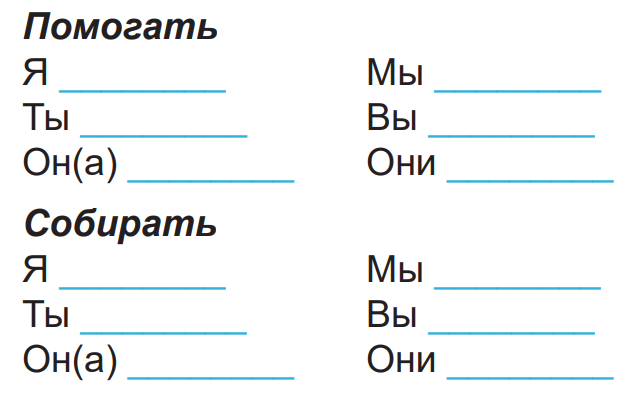 помога́ем
помога́ете
  помога́ют
помога́ю
помога́ешь
      помога́ет
собира́ю
  собира́ешь
        собира́ет
собира́ем
собира́ете
  собира́ют
Запишите в тетрадь!
So'zlarni daftarga yozing!
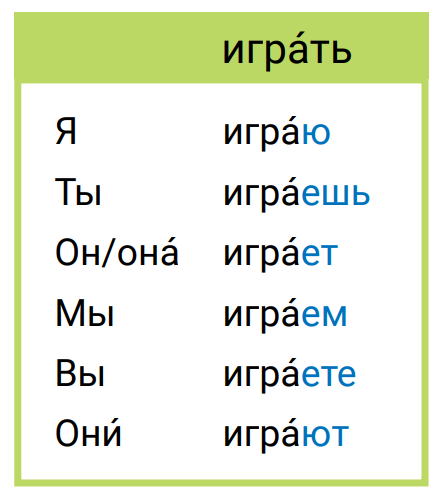 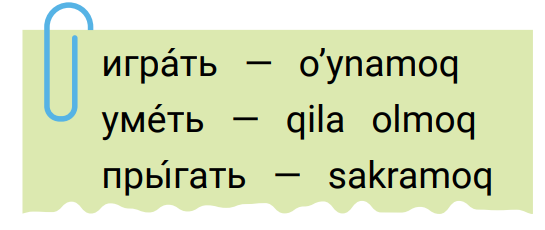 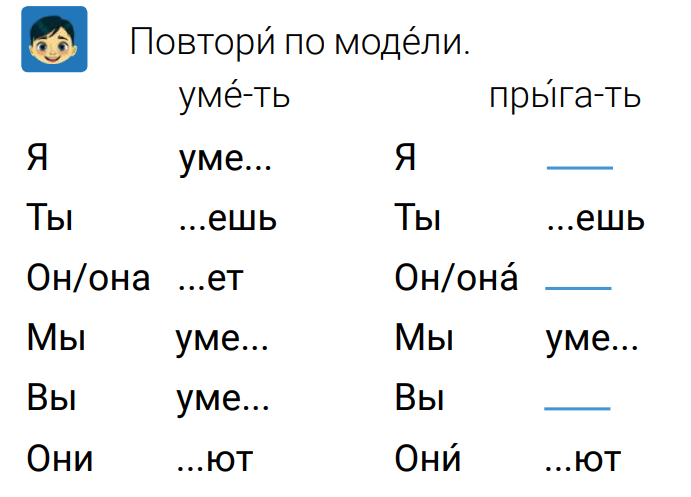 Я бе́гаю
Ты бе́гаешь
Он/она бе́гает
Мы бе́гаем
Вы бе́гаете
Они бе́гают
Чита́ем вме́сте
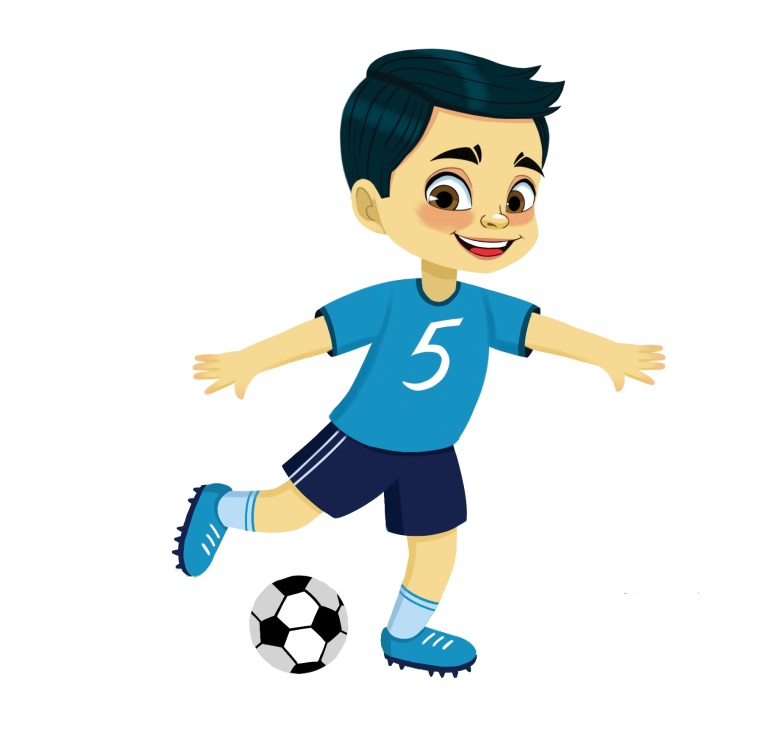 Что ты чита́ешь?
Я чита́ю ска́зку.
Что она́ рису́ет?
Она́ рису́ет цветы́.
Вы игра́ете в футбо́л? А что де́лают они́?
Они́ игра́ют в ша́шки.
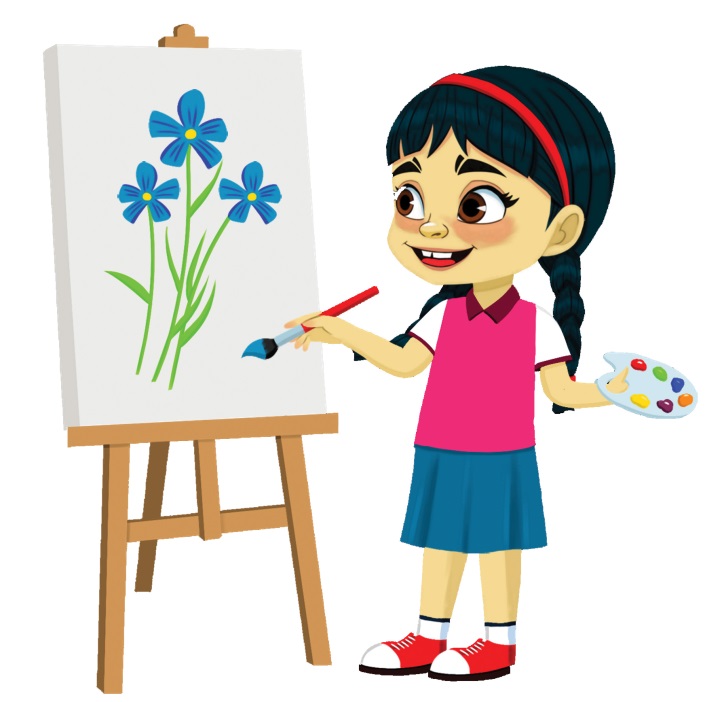 Чита́ем вме́сте
О́ля уме́ет рисова́ть.
Она́ краси́во рису́ет цветы́.
Ди́ма то́же уме́ет рисова́ть.
Он хорошо́ рису́ет маши́ны.
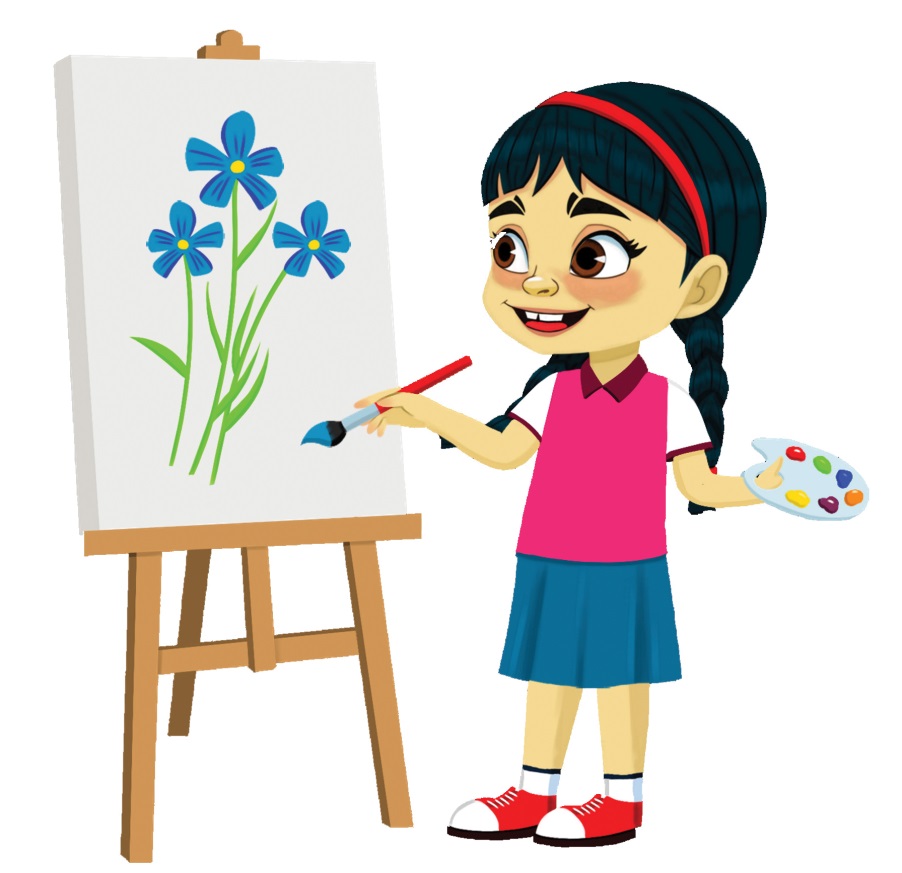 Отвеча́ем на вопро́сы
Ты уме́ешь писа́ть?
А ты уме́ешь петь?
Он уме́ет чита́ть?


Она уме́ет рисова́ть?
А вы уме́ете игра́ть?
Они уме́ют пры́гать?
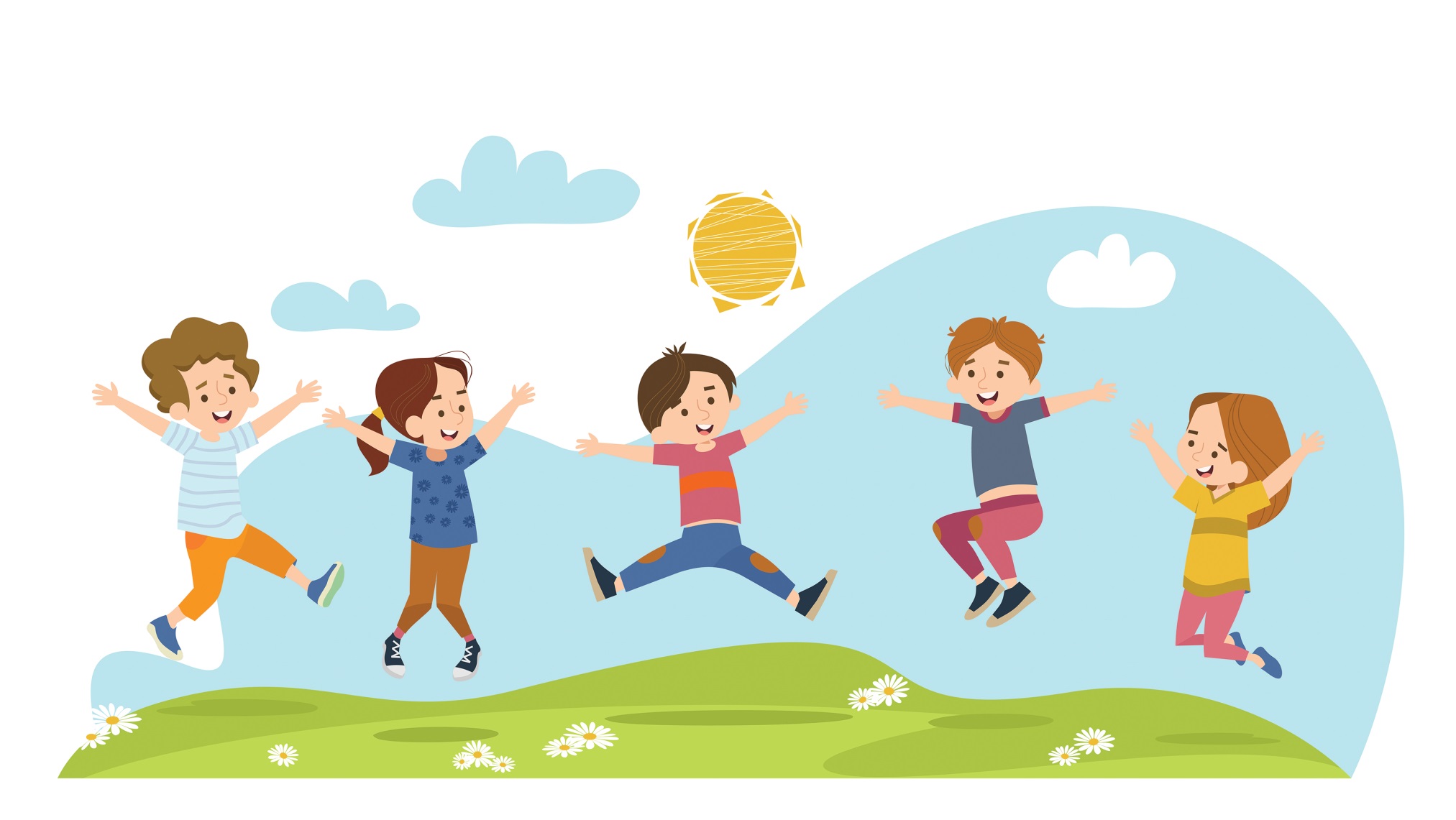 Запишите в тетрадь!
So'zlarni daftarga yozing!
Ба́бушка чита́__ мне ска́зки. 
Де́ти игра́__  в футбо́л. 
Спортсме́ны бе́га__ быстро. 

Учи́тельница объясня́__ хорошо́. 
Я игра́__ на пиани́но. 
Ко́шка пры́га__ через забор. 
Я уме́__  рисова́ть.
ет
ют
ю
ют
ет
ют
ю
Дома́шнее зада́ние
Кто что де́лает?
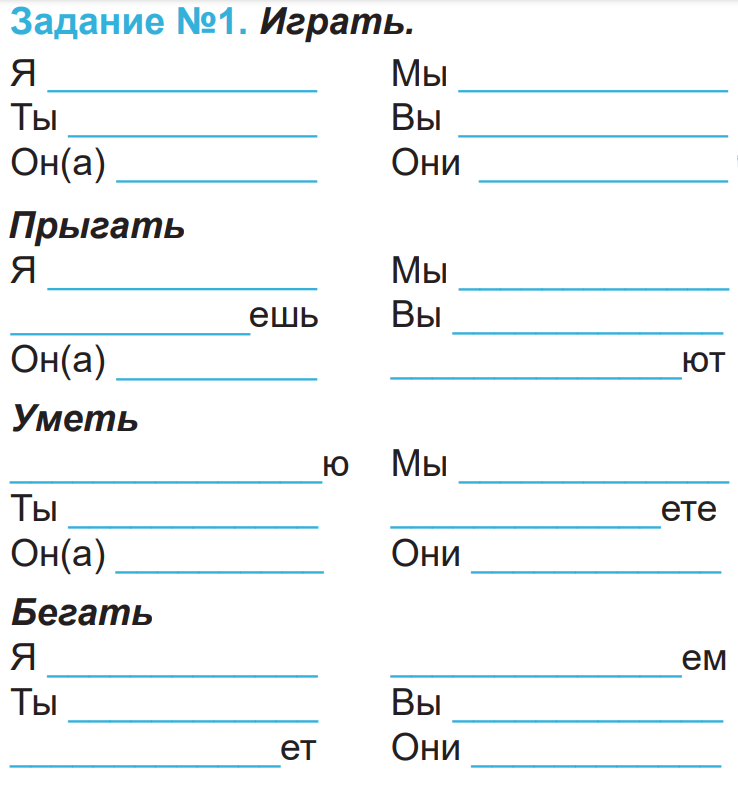 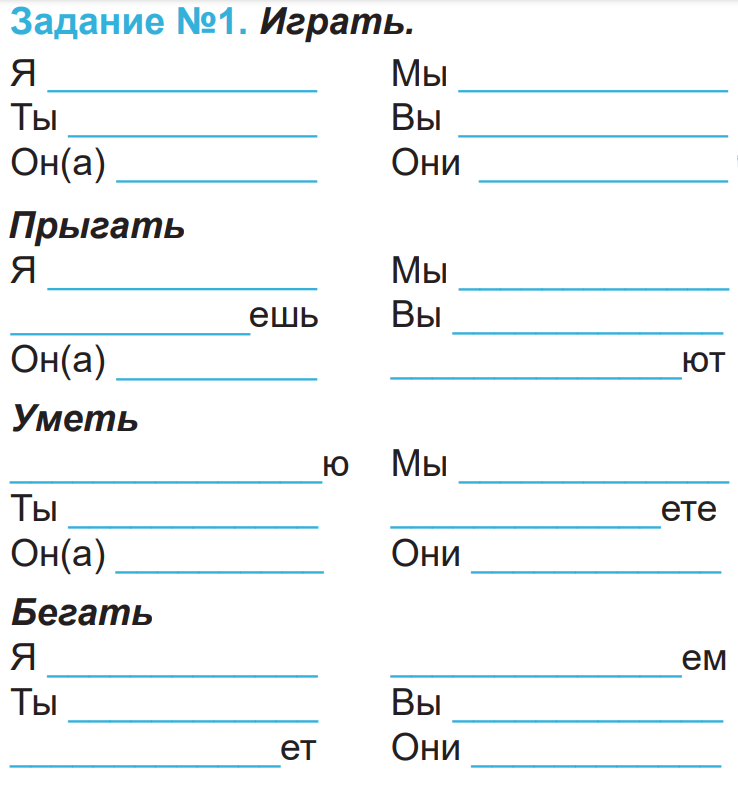 Спасибо!
До встречи на следующем уроке!
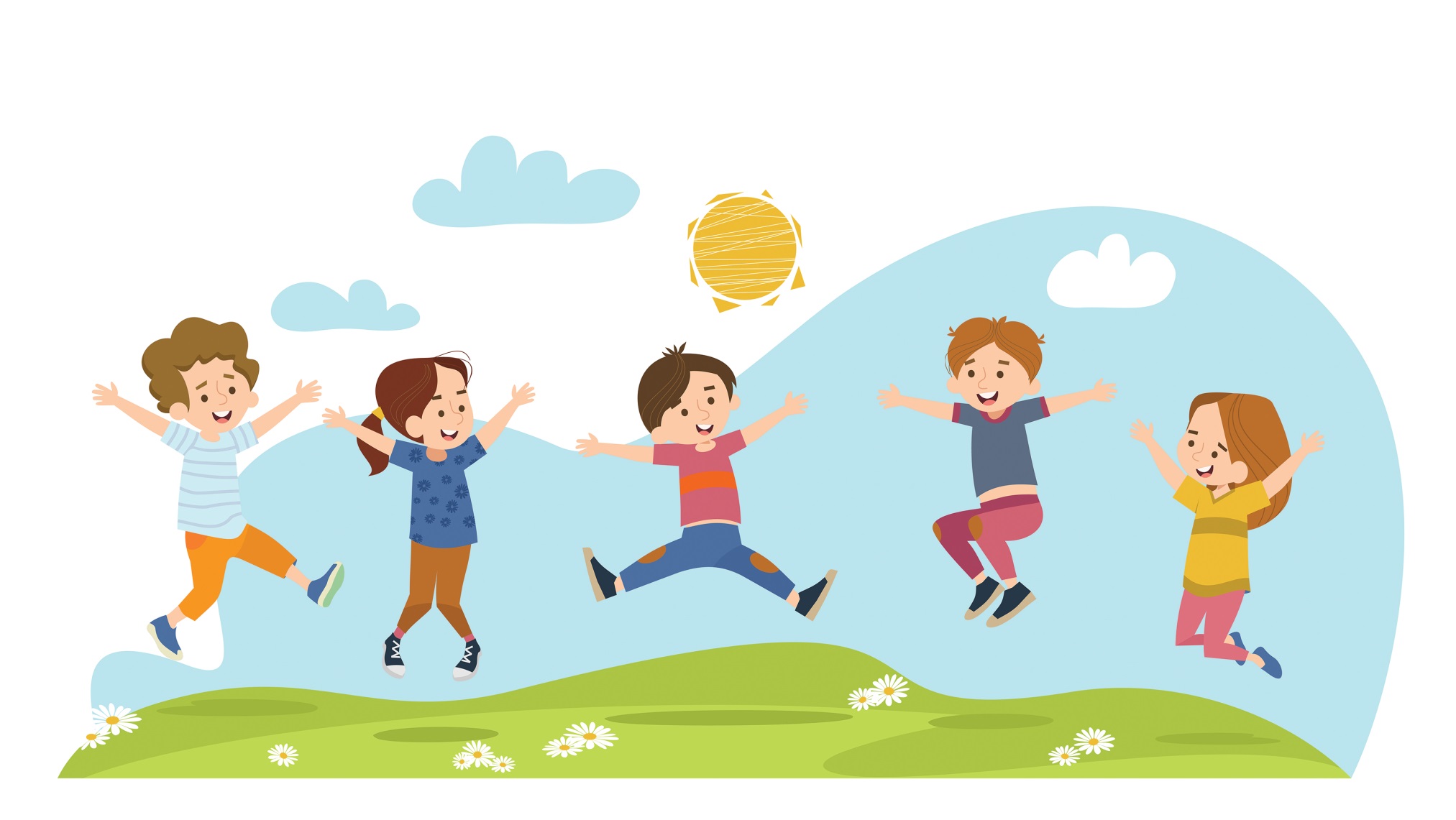